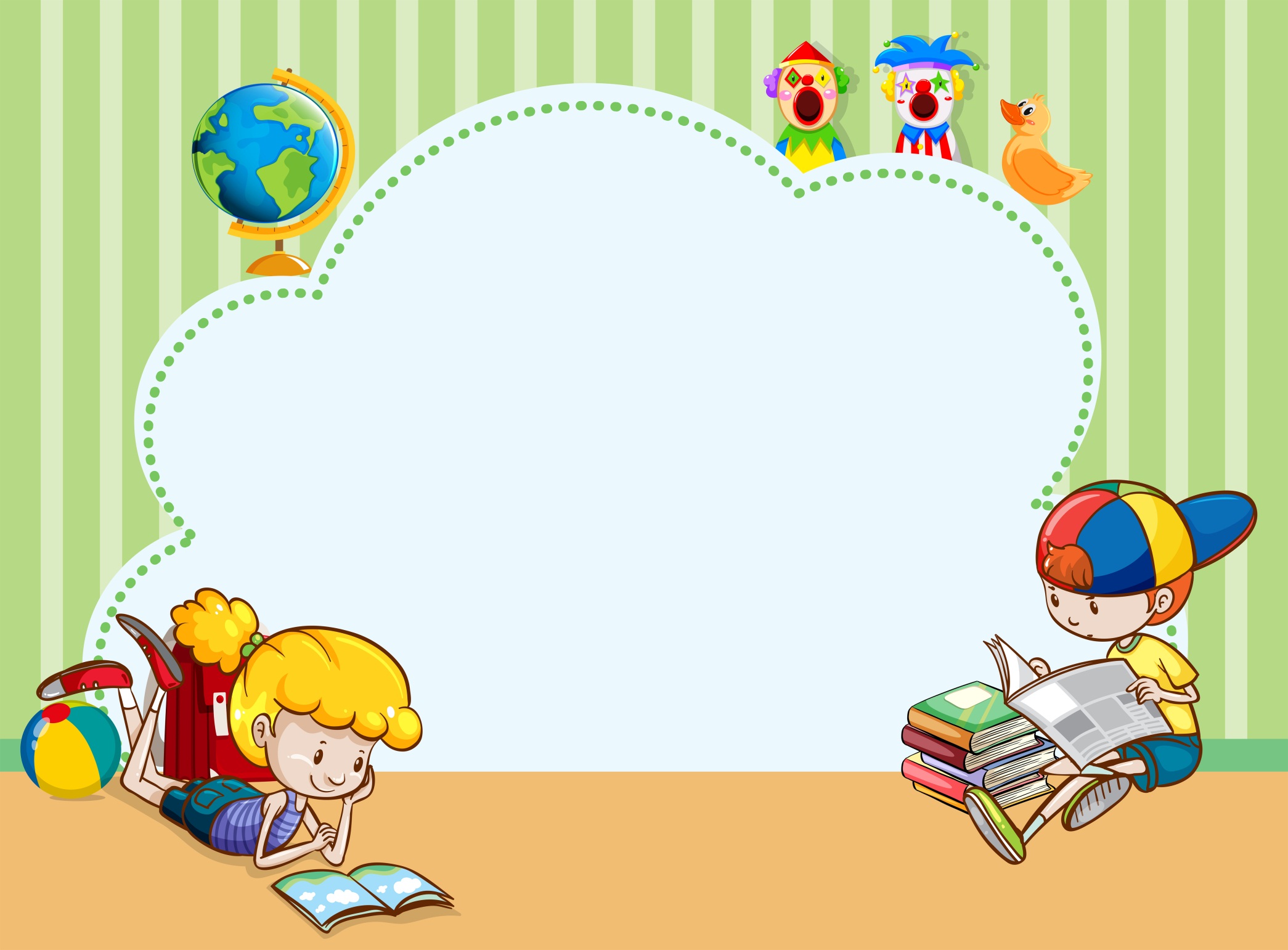 СРПСКИ ЈЕЗИК
ПИСАЊЕ РИЈЕЧЦЕ ЛИ У УПИТНИМ РЕЧЕНИЦАМА
ККада се ријечца ЛИ пише одвојено?
РРијечца ЛИ се у упитним реченицама увијек пише одвојено од глагола иза кога стоји.
ЛЛИ се пише одвојено када се пита: Да ли? Је ли? Јеси ли? Хоћеш ли?
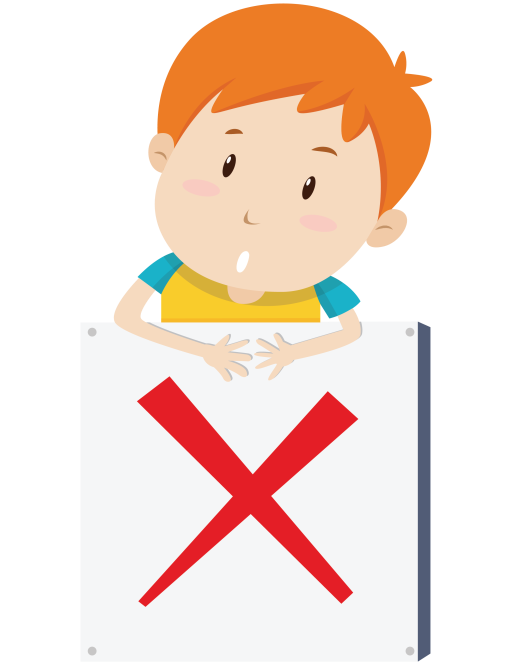 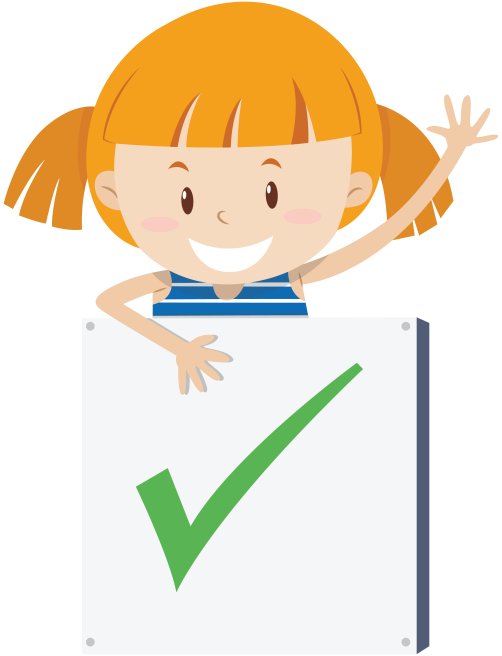 Неправилно:
    дали 
    идешли 
    хоћешли 
    можешли
Правилно:
    да ли 
    идеш ли 
    хоћеш ли 
    можеш ли
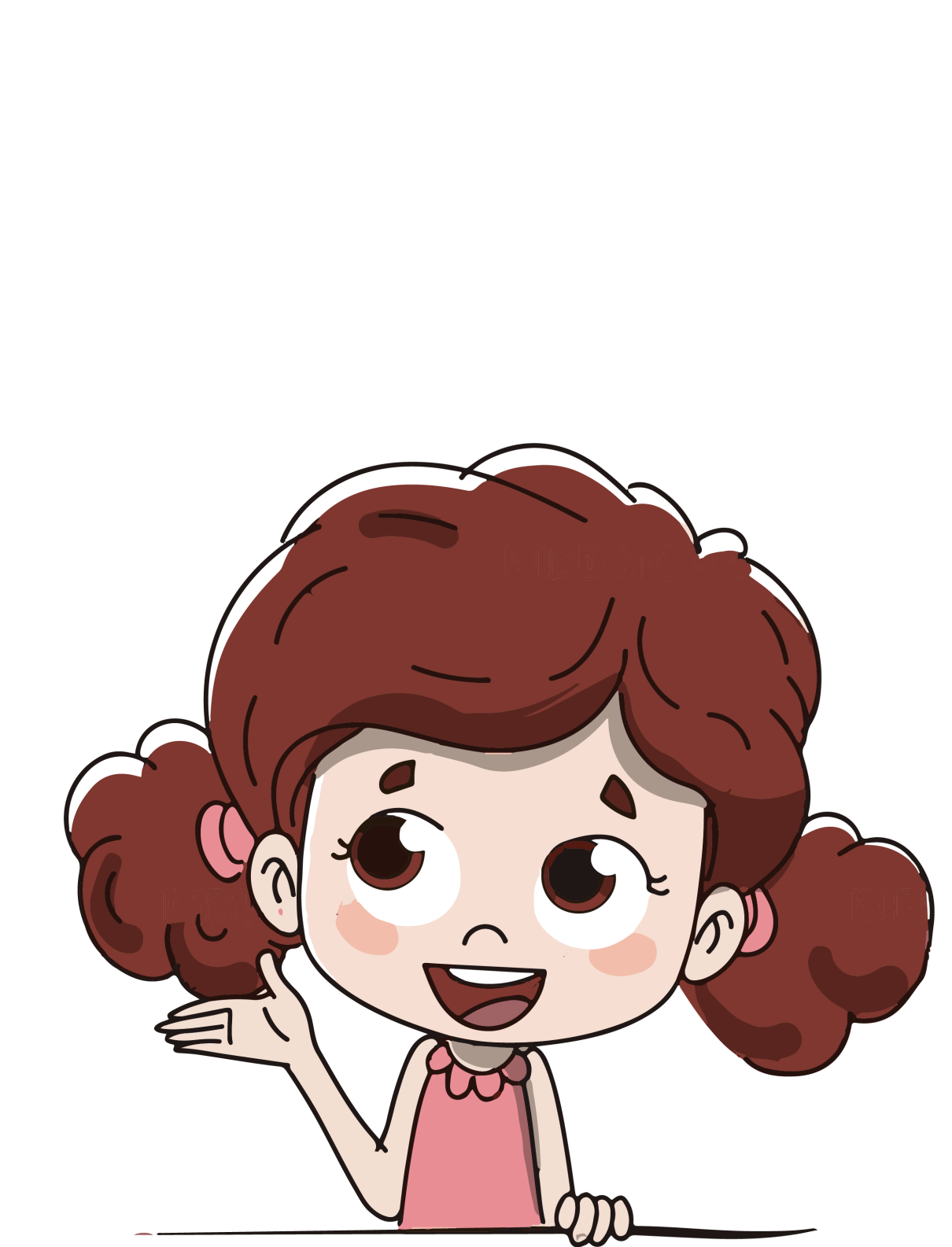 Напиши исправно сљедеће реченице:

Јели воз стигао?
Је ли воз стигао?

Дали је Лидија заспала?
Да ли је Лидија заспала?

Радујешли се распусту?
Радујеш ли се распусту?
Потврдне реченице претвори у упитне реченице користећи ријечцу ЛИ!
Матија је одвео пса код ветеринара.
Да ли је Матија одвео пса код ветеринара?

Кристина је отишла на час балета.
Да ли је Кристина отишла на час балета?

Они су отишли у библиотеку.
Да ли су они отишли у библиотеку?
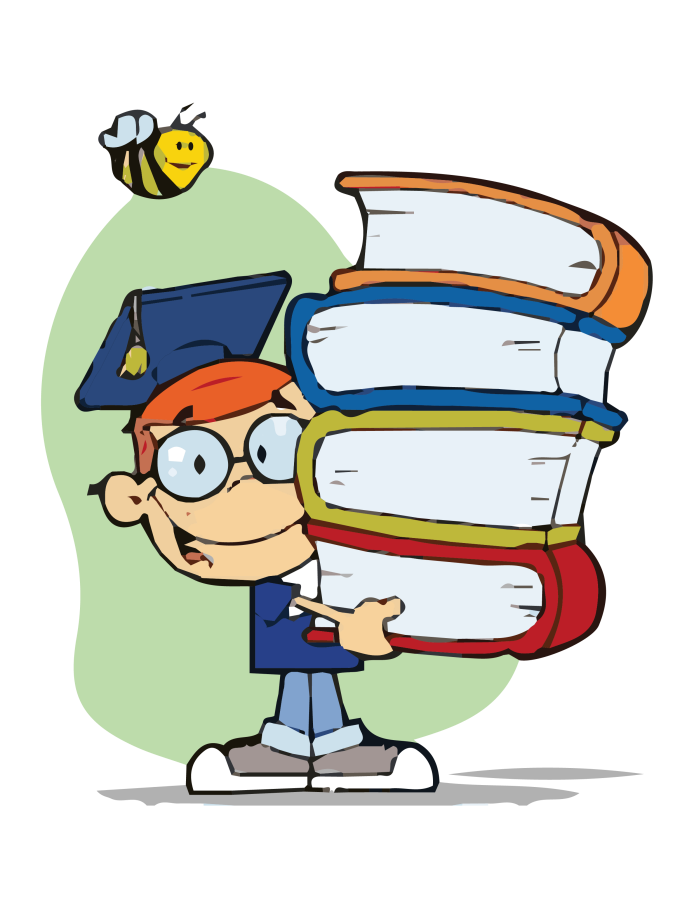 ЗАДАЦИ ЗА САМОСТАЛАН РАД
Препиши правилно реченице:

Којали је дјевојчица најљепша?
Могули да купим  лизалицу?
Дали сте Јели дали сладолед?